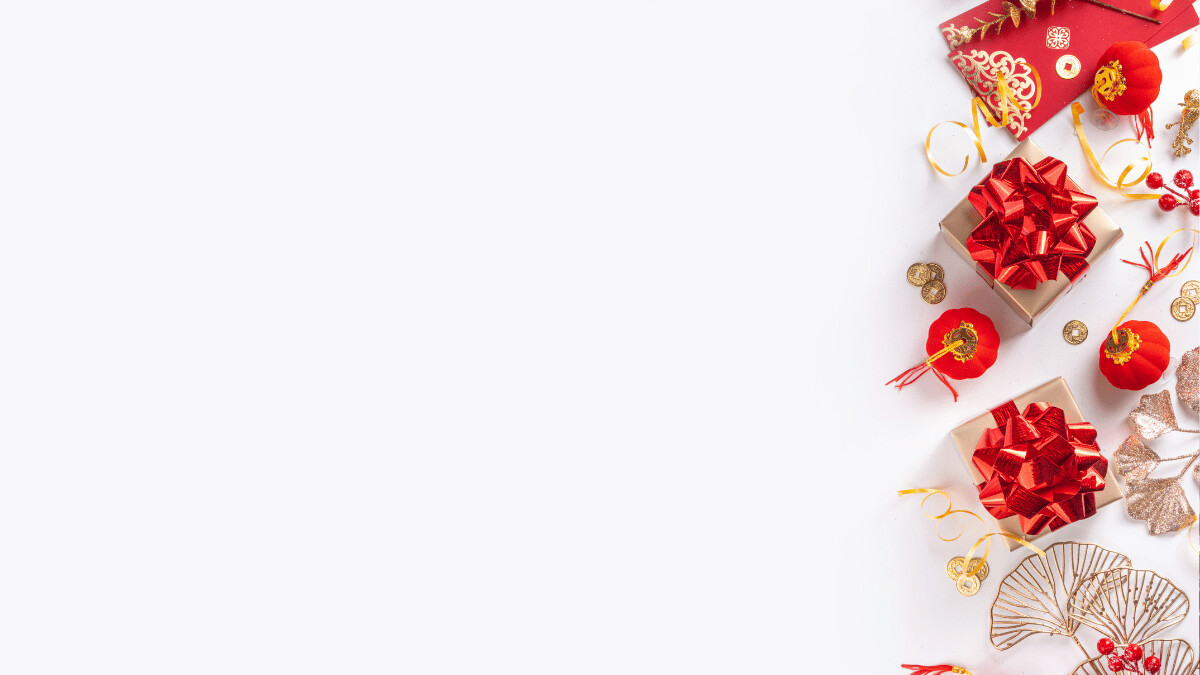 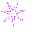 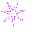 NHIỆT LIỆT CHÀO MỪNG 
CÁC THẦY CÔ GIÁO ĐẾN DỰ GIỜ
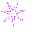 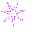 MÔN: TOÁN 6
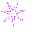 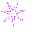 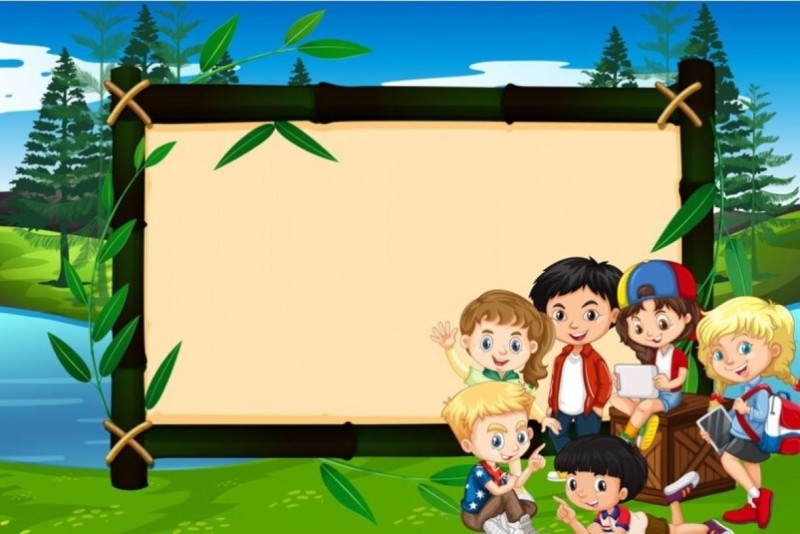 TIẾT 57- BÀI 27
HAI BÀI TOÁN VỀ PHÂN SỐ
1. TÌM GIÁ TRỊ PHÂN SỐ CỦA MỘT SỐ CHO TRƯỚC
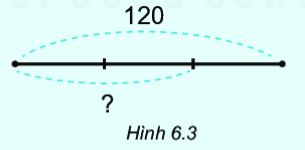 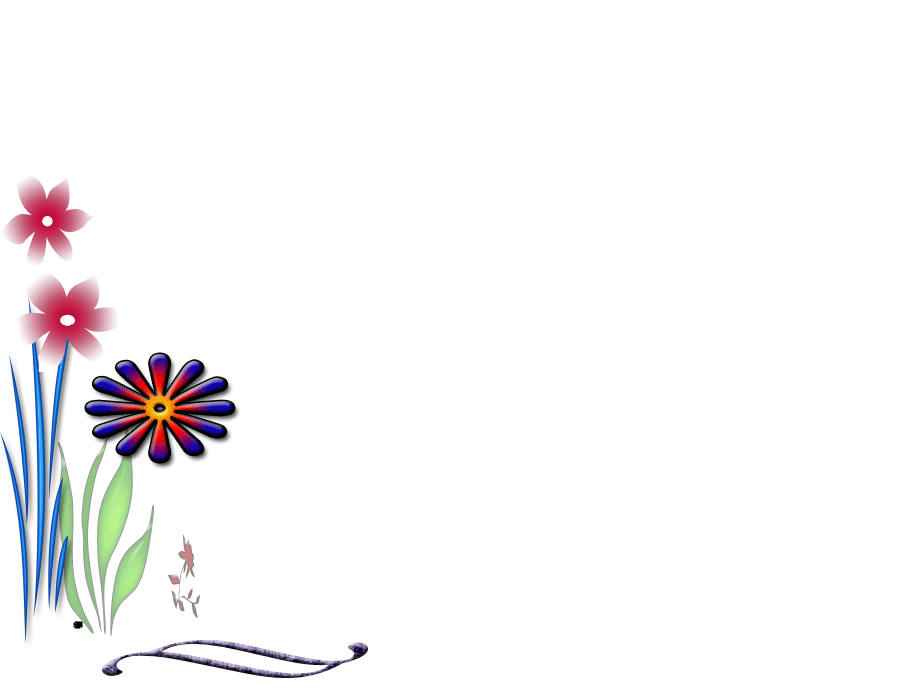 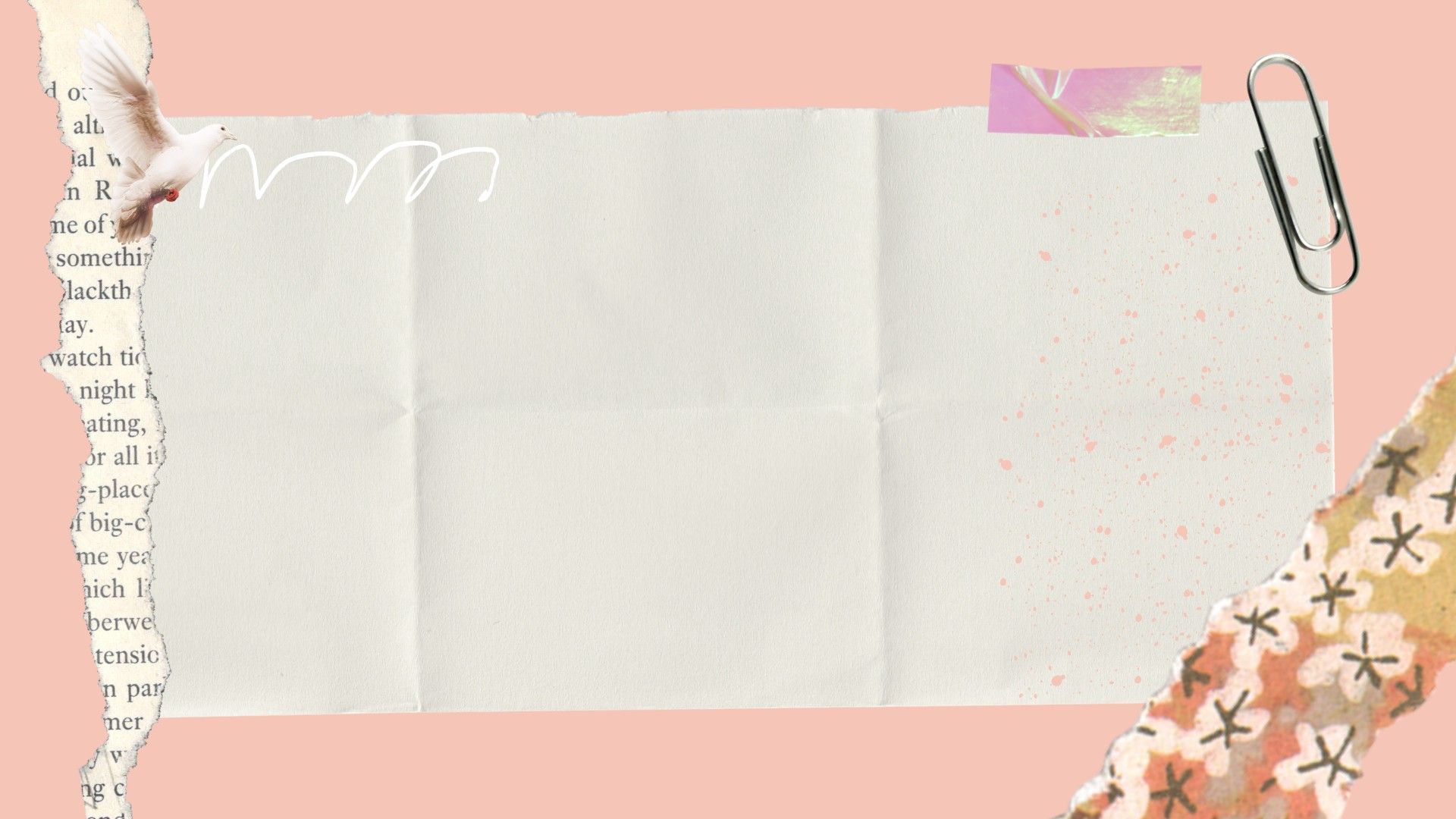 Quy tắc tìm giá trị phân số của một số
Quy tắc trên được áp dụng với a là một số tuỳ ý
Chú ý:
Ví dụ 1
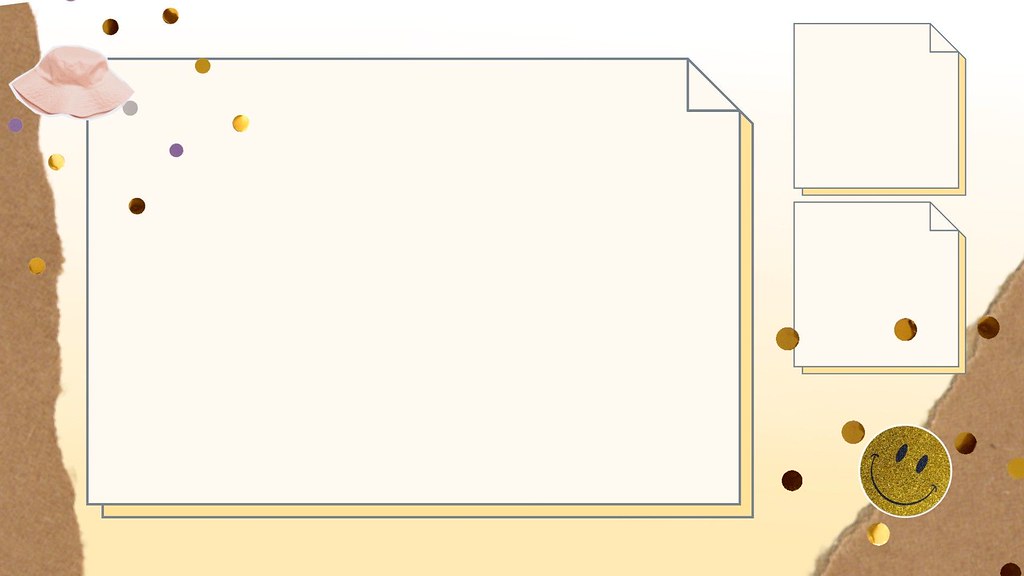 Giải
Chiều dài quãng đường hai bạn cùng nhau về đích là:
Giải
2. TÌM MỘT SỐ BIẾT GIÁ TRỊ PHÂN SỐ CỦA NÓ
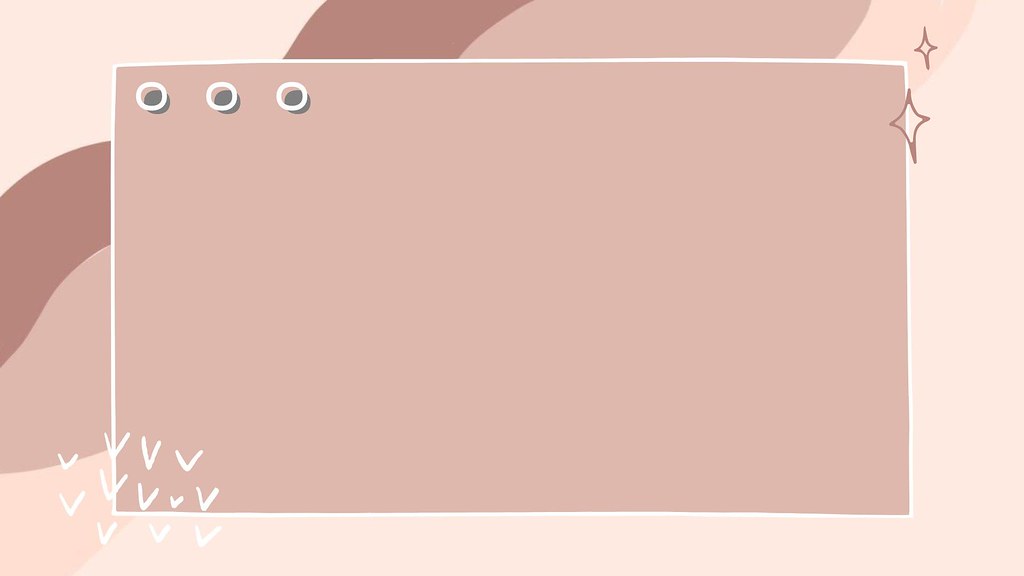 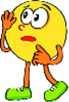 Liệu cách giải bài toán này có gì khác so với bài toán 1?
Bài toán 2 đòi hỏi tìm số tiền T mà Nga tiết kiệm được
Giải
Vậy Nga đã tiết kiệm được:
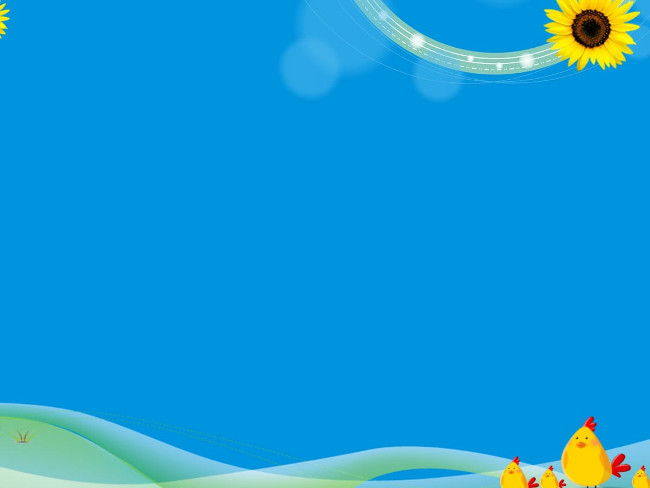 Quy tắc tìm một số biết giá trị phân số của nó
Ví dụ 2
Giải
Theo đề bài,
số nợ ban đầu là
(triệu đồng).
Do đó người chủ xưởng đã vay:
(triệu đồng)
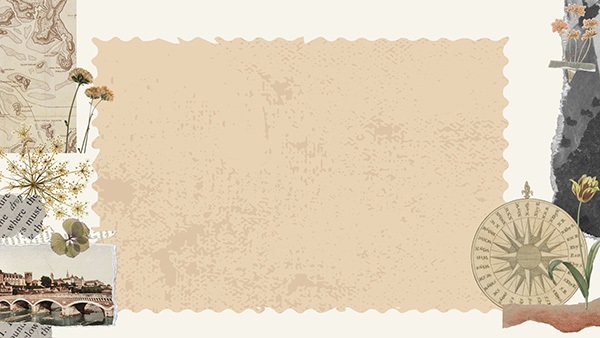 Giải
Vận dụng
Giải
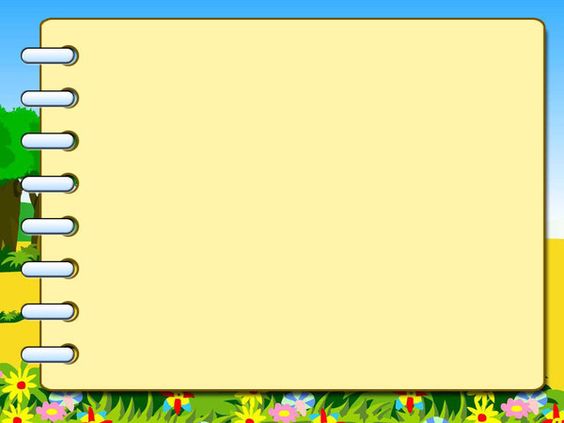 3. LUYỆN TẬP
Bài 6.34. Tính
Giải
Bài 6.35.
Giải
Giải
Khi thực hiện nhiệm vụ, tàu cách mực nước biển:
Mình được bao nhiêu viên kẹo?
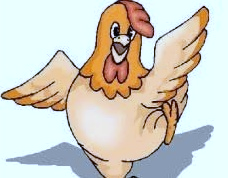 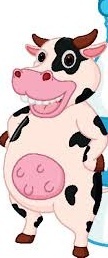 Tóm tắt
Có 15 viên kẹo.
Chia      của 15 số kẹo.
Số kẹo Gà cho Bò chiếm bao nhiêu phần của tổng số phần kẹo?
Số kẹo của Gà được chia thành bao nhiêu phần ?
Mỗi phần tương ứng với bao nhiêu viên kẹo ?
Vậy số kẹo Gà cho bạn Bò là bao nhiêu viên ?
* Áp dụng: Tìm
1,      của 76 cm
3, 84% của 50
4,  50% của 84
2,  0,09 của 70 kg
Nhận xét:    
       a% . b =  b% . a  (a, b    N; a, b      0)
Bài 1:Tuấn có 21 viên bi.Tuấn cho Dũng  3/7 số bi của mình. Hỏi:
a.Dũng được Tuấn cho bao nhiêu viên bi?
b.Tuấn còn lại bao nhiêu viên bi?
Tóm tắt:
Có: 21 viên bi
số bi
của 21 viên bi
Cho:
Đã cho ? bi
Còn lại ? bi
Giải
Số viên bi Dũng được Tuấn cho là
(viên bi)
(viên bi)
Số viên bi Tuấn còn lại là:
Bài 2: Bạn Lan muốn làm 1,5 lít sữa chua thì cần bao nhiêu lít sữa tươi, sữa đặc có đường và sữa chua cái. Biết lượng sữa tươi, sữa đặc có đường và sữa chua cái theo thứ tự bằng
thể tích sản phẩm thu được.
Làm: 1,5lít sữa chua
Tóm tắt
của 1,5 lít
Sữa tươi:
Sữa đặc:
của 1,5 lít
của 1,5 lít
Sữa chua cái:
Tính thể tích sữa tươi?
Sữa đặc có đường?
Sữa chua cái?
Giải
Thể tích sữa tươi:
Thể tích sữa đặc có đường
Thể tích sữa chua cái:
HƯỚNG DẪN VỀ NHÀ
Nắm vững cách đổi hỗn số, số thập phân, phần trăm ra phân số.
Nắm vững quy tắc tính GTPS của 1 số cho trước.
Làm bài 121, 122, 123 SGK.
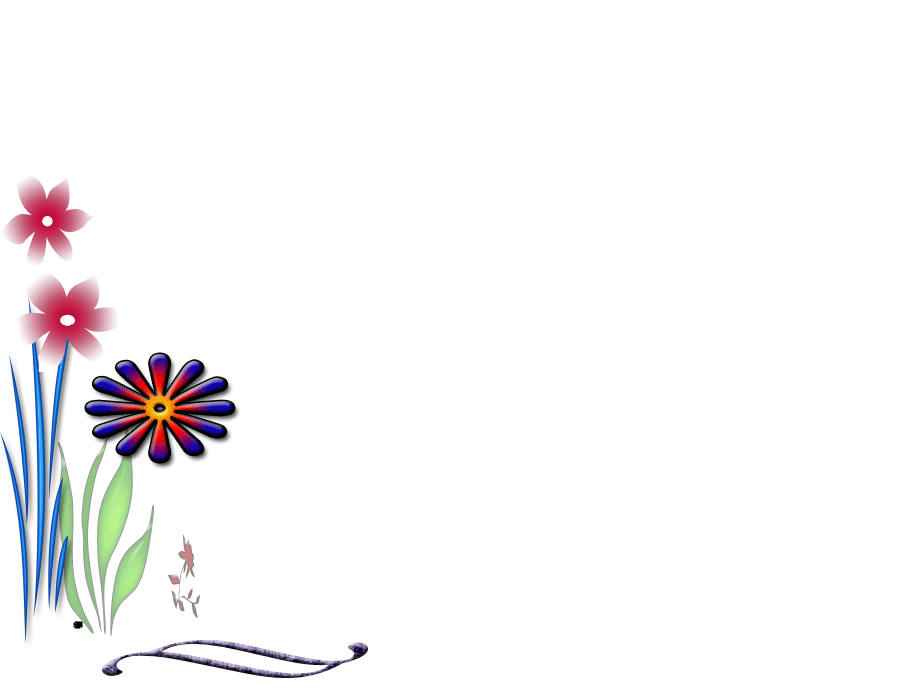 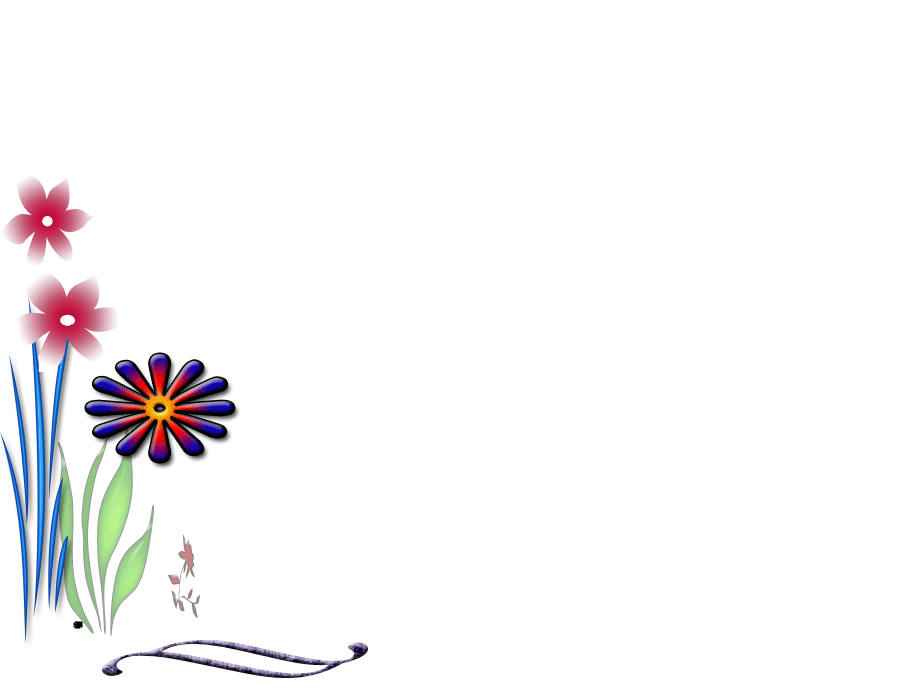 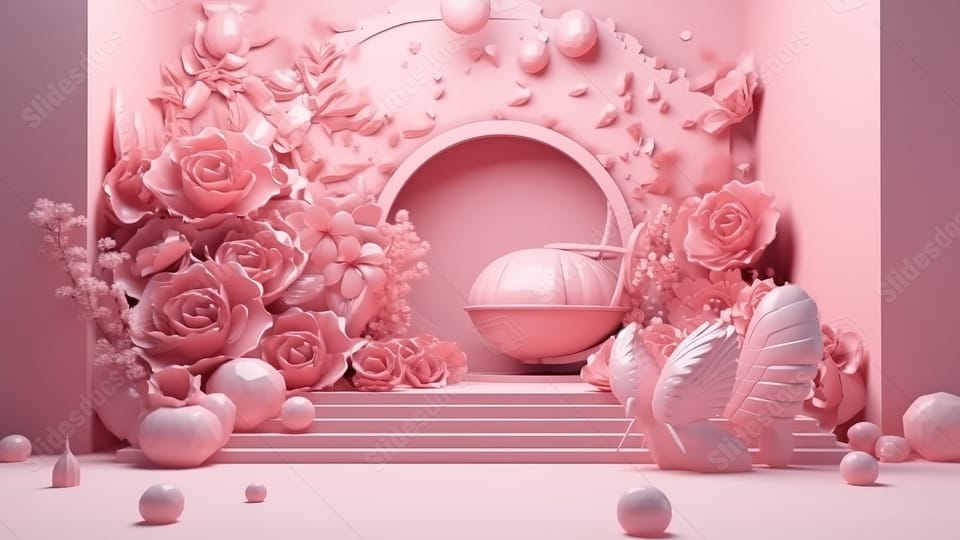 Tiết học đến đây là kết thúc
Chúc các em luôn học giỏi